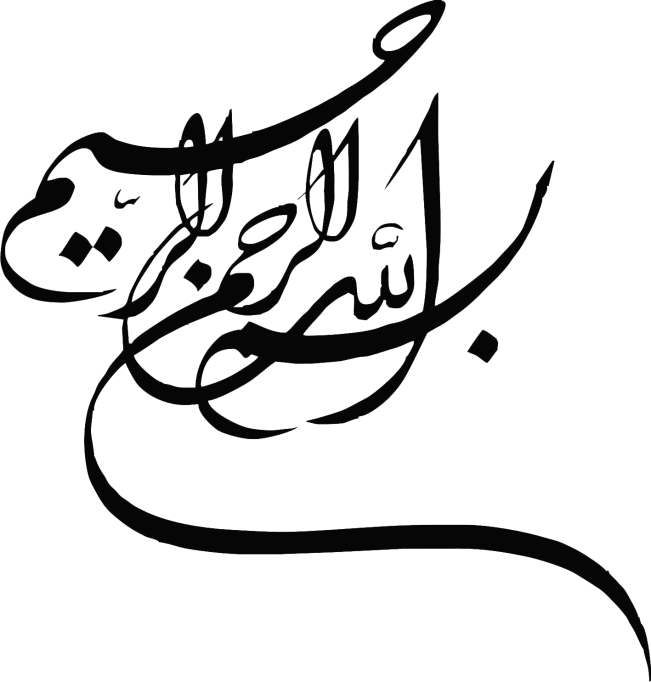 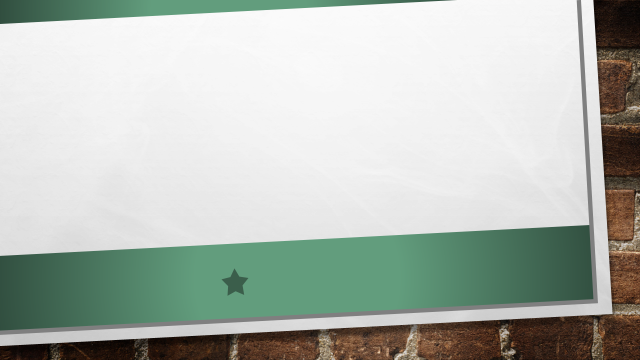 استاد محترم:
خانم صحرائیان
ارائه دهندگان:
الهه ارکیان – مریم محمد یان
موضوع ارائه :
حجم مبنا ومحاسبه قیمت پایانی سهام
حجم مبنا
حجم مبنا حداقل تعداد برگه سهامی است که باید مورد معامله قرار گیرد تا سهم در پایان روز در قیمتی به ثبت برسد. حجم مبنا برای کنترل  رشد بی رویه قیمت سهام در سال 1382تصویب شد.
به عبارت دیگر 
حجم مبنا تعداد اوراق بهادار از یک نوع است که هر روز باید مورد دادوستد قرار گیرد تا کل درصد تغییر آن روز،در تعیین قیمت روز بعد ملاک باشد.
حجم مبنا در سازمان بورس اوراق تهران
در سازمان بورس اوراق تهران حجم مبنا عبارت از ضریبی از تعداد سهام یک شرکت است.این ضریب برای شرکتها با توجه به سهام آنها به صورت زیر قرار داده شده است.
تعداد سهام شرکت >                         10,000,000,000
×
0/0003
10,000,000,000                 ≥  تعداد سهام شرکت  >                   3,000,000,000
×
0/0004
شرکتهایی که کمتراز 10میلیاردتا 3میلیاردسهم
×
3,000,000,000               ≥  تعداد سهام شرکت  > 000,000,000              1
0/0005
شرکتهایی که کمتراز 3میلیاردتا 1میلیاردسهم
تعداد سهام شرکت <                                                 1,000,000,000
×
0/0008
شرکتهایی که کمتراز 1میلیاردسهم
نمونه ای از حجم مبنای سهام
جدول زیر حجم مبنای 4 شرکت پذیرفته شده در بورس اوراق 
 بهادارتهران نشان می دهد.
کاربرد حجم مبنا
حجم مبنا تعدادی قراردادی از سهام یک شرکت است که برای محاسبه قیمت پایانی هر سهم مورد     استفاده قرار می گیرد. درساعت معاملات بورس اوراق بهادار تهران (12-9)سهام یک شرکت ممکن است به قیمتهای متفاوت، البته در دامنه نوسان تعریف شده،مورد معامله قرارگیرد.برای مثال،شرکت سیمان شمال که دارای 826،977،870سهام است به قیمتهای به شرح زیردریک روزمعاملاتی دادوستد شده است.
کاربرد حجم مبنا
اکنون این سوال مطرح است که قیمت پایانی هر سهام که مبنای درج در رسانه های گروهی و قیمت پایه روز بعد قرار می گیرد چه قیمتی است؟آیا اعلام مبلغ 1/950ریال درست است ؟خیر،بدیهی است که استفاده از آخرین قیمت معامله شده سهام به عنوان قیمت پایانی منطقی به نظر نمی رسد و شاید برخی بخواهند با اعلام قیمت های غیر متعارف در لحظه پایانی معاملات در قیمت ها دستکاری نمایند.برای رفع این مشکل استفاده از میانگین موزون قیمت راه حل مناسبی باشد.یعنی قیمت  پایانی سهام شرکت سیمان شمال به طریقه زیر محاسبه می شود:
تعداد سهام معامله شده ÷ ارزش کل معاملات  =میانگین موزون (قیمت پایانی )
2/035=270/500÷550/475/000
کاربرد حجم مبنا
اگرچه ،استفاده از میانگین موزون روش مناسبی است اما،در برخی موارد،اگر تعداد کمی از سهام شرکت دادوستد شود استفاده از میانگین موزون نیز گمراه کننده است. به طور کلی،در حالت هایی که تعدادسهام معامله شده کمتر از حجم مبنا باشد قیمت پایانی با استفاده از پارامترهایی همچون،قیمت پایانی روز قبل،میانگین موزون قیمت در روز جاری،تعدادسهام دادوستد شده در روز جاری و میزان حجم مبنا شرکت با استفاده از فرمول زیر محاسبه می شود.
P = P1 +  ( P – P1 ) * N     
                                      M
=قیمت پایانی روزجاریP
   میانگین موزون قیمت درروزجاری = P         قیمت پایانی روز قبل =P1
حجم مبنای سهام شرکت = M  =تعداد سهام دادوستد شده در روز جاری N
قیمت پایانی سهام قیمتی است که معامله سهم در ابتدای روز بعد، براساس آن قیمت آغاز می شود.
توضیح
عملکرد حجم مبنا
عملکرد حجم مبنا به این گونه است که تعداد سهام شرکتی در یک روز باید دادوستد شود تا قیمت آن سهم به طور کامل مشمول تغییر (مثبت یا منفی)در دامنه نوسان تعریف شده (4%مثبت یا منفی) قرار گیرد .اگر تعداد سهام دادوستد شده مساوی یا بیشتر از حجم مبنای سهام شرکت باشد میانگین موزون قیمت سهام درآن روز به عنوان قیمت پایانی اعلام می شود.اما،اگر تعداد سهام دادوستد شده کمتر از حجم مبنا باشد قیمت پایانی با در نظر گرفتن ضریب تعداد سهام معامله شده به حجم مبنا محاسبه می شود.
تعدادسهام معامله شده => جحم مبنا
میانگین موزون قیمت روز جاری
قیمت پایانی
P = P1 +  ( P – P1 ) * N     
                                      M
تعدادسهام معامله شده < جحم مبنا
قیمت پایانی
مثال
اگر شرکتی دارای 100 میلیون سهم باشد (حجم مبنا سهام شرکت برابر با 80/000 سهم است )و تعداد 40/000 سهم در یک روز دادوستد شود .قیمت پایانی روز قبل و میانگین موزون قیمت در روز جاری آن شرکت به ترتیب 10/000ریال و 10/400 ریال باشد،نرخ پایانی روز جاری برای سهم آن شرکت چقدر خواهد بود؟
P = P1 +  ( P – P1 ) * N     
                                      M
10/000+ (10/400–40/000 ×(10/000
      80/000
10/200=
الف)اگر تعداد سهام معامله شده این شرکت 80/000 سهم باشد، قیمت پایانی چقدرخواهد بود؟ قیمت پایانی همان میانگین موزون قیمت در روز جاری یعنی 10/400می باشد. 

ب)اگر تعداد سهام معامله شده100/000 سهم باشد ،قیمت پایانی چقدرخواهدبود؟
قیمت پایانی همان میانگین موزون قیمت در روز جاری یعنی 10/400می باشد.
جدول زیر قیمت پایانی سهام چهار شرکت پذیرفته شده در بورس اوراق بهادار تهران را در تاریخ 1389/4/6 را نشان میدهد
محاسبات :
توضییح: طبق مقررات شرکت فرابورس ایران، حجم معاملات در محاسبه قیمت پایانی تاثیری معاملات سهام درفرابورس ندارد.در شرکت فرابورس قیمت پایانی درهرحال،همان میانگین موزون قیمت هااست.
استاد گرامی
با همه بلندي مقامتان و همه كوتاهي مرتبه مان در برابر شما، قدردان زحمات هميشگي تان هستيم. 
   و دعا مي كنيم آنچه را كه ما از جبرانش عاجزيم و در ظرف زمان و مكان نمي گنجد، قادر مطلق در هر دو جهان برايتان جبران فرمايد.
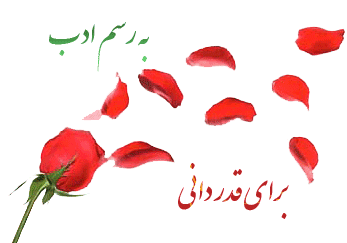 هفته معلم گرامی باد
با آرزوی موفقیت          روز افزون